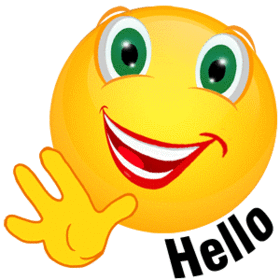 Загадки
1. Хорошо птичке в золотой клетке, а ещё лучше на зелёной ……. 
2. Слово не воробей, вылетит – не ……..   
3. Вместе душно, а врозь…..  
4. Эта птица не простая,
Днём её не встретишь ты.
Из дупла он вылетает
С наступленьем темноты.
5. Ум хорошо, а два -…
6. Не давши слова – крепись, а давши….
7. Долг платежом ……. 
8. Написано пером, не вырубишь….
Конфликт
Конфликт – это опасение хотя бы одной стороны,что ее интересы нарушает, ущемляет,игнорирует другая сторона.
Ульям Линкольн

От любви до ненависти один шаг,от ненависти к любви километры шагов.
Сенека

У нас каждое дело должно пройти пять стадий:шумиху, неразбериху, поиск виновного,наказание невиновного инаграждение непричастного. 
Идея Паркинсона
Конфликты – это спор, ссора, скандал, в которых стороны не скупятся на взаимные упреки и оскорбления. Самое страшное в конфликте – это чувства, которые люди испытывают друг к другу. Страх, злоба, обида, ненависть, – главное чувство конфликта.
Принято выделять пять основных кризисных периодов:

— кризис новорожденности (первые 6-8 недель жизни);
— кризис раннего детства (12-18 месяцев);
— кризис трех лет (2-4 года); 
— кризис 6-8 лет;
— пубертатный кризис (12-14 лет).;
пубертатный кризис (12-14 лет)
стремление к самостоятельности и самоопределению; 
требование большей автономии во всем – от одежды до помещения; 
привычка к конфликту, воспитанная поведением взрослых в семье; 
бравирование подростка своими правами перед сверстниками и авторитетными для него людьми.
Родители в конфликте:
нежелание признавать, что ребенок стал взрослым; 
боязнь выпустить ребенка из гнезда, неверие в его силы; 
проецирование поведения ребенка на себя в его возрасте; 
борьба за собственную власть и авторитетность; 
отсутствие понимания между взрослыми в воспитании ребенка; 
не подтверждение родительских ожиданий. 
  Часто ли в наших семьях возникают конфликты? Насколько конфликтны мы с вами?
Без конфликтов жизнь не возможна, нужно научиться их конструктивно разрешать. Для того, чтобы научиться разрешать конфликтную ситуацию, нужно научиться осознавать масштабы и детали разногласий и открыто обсуждать их. Заглаживание конфликтной ситуации, уход от ее решения может привести к проблемам куда более серьезным: 
проблемам физического плана, связанные со здоровьем; 
проблемам психологического плана (уход в себя, в свою душевную боль, изменение характера человека, психическое расстройство, суицид и т.д.); 
проблемам социального плана (потеря семьи, развод, потеря работы, потеря себя). 
Главная способность в конфликте – способность к конфронтации-объяснению. Это – умение: 
отстаивать свою позицию открыто, “лицом к лицу”; 
оценивать саму конфликтную ситуацию, ее содержание, а не человеческие качества своего партнера; 
сохранить личностные отношения всех участников конфликта.
РАЗРЕШЕНИЕ КОНФЛИКТНЫХ СИТУАЦИЙ
Пожелания окружающим